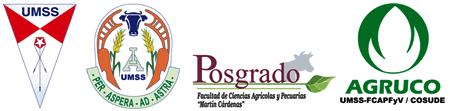 Módulo 2: “Principios claves y Legislación de la educación basada en competencias”
“COMPETENCIA EN MANEJO Y CONSERVACIÓN DE SUELOS”
(En el curriculum de Agronomía)
GRUPO 4
Integrantes: 
                        Edgar Flores Cota
	    Patricia Ramírez Robles
                        Mario R. Sanku Baringay
 
Docente: Dr. Álvaro E. Padilla Omiste
SITUACION PROBLEMATICA
Problema central

Desarrollar un plan de rediseño de formación a nivel de la carrera de Ingeniería Agronómica para disminuir la degradación de suelos a causas de las actividades realizadas por el hombre (antrópica), con enfoque de descolonización del eurocentrismo y occidental, hacia una educación superior moderna por competencia en esta área.
DISCURSO CONCEPTUAL
Manejo y conservación de suelos basado en competencias
DISCURSO TÉCNICO
SITUACION PROBLEMICA
Problema principal 

De todos los problemas identificados, consideramos y destacamos que el PROBLEMA PRINCIPAL es el siguiente:

El proceso de enseñanza clásica (Euro-centrista y Occidental “Visión educativa programa-CHIP”) no podrá cambiarse cuando los docentes , no tengan incentivos específicos, de acuerdo a su capacidad de investigación y promoción de cada docente en cierta área, cuando se habla en la educación moderna e integral, de una concepción diferente de pensar y hacer educación en un contexto de cambio educativo, donde la concreción de este mandato lo realizará la comunidad universitaria, misma que requiere de preparación sociopolítica y actualización técnico pedagógica para generar el cambio esperado en los futuros profesionales formados por competencias.
DISCURSO CULTURAL
CONCLUSIONES Y RECOMENDACIONES
El proceso de enseñanza y aprendizaje basado en el ser-estudiante, e  incluir al docente con un cambio de enfoque y nuevos valores con competencia y habilidades, en desarrollar cada una de las competencias establecidas para un área.
Bajo esta competencia especifica, respecto al área el perfil especifico del profesional, será  actor efectivo de cambio y procesos en la capacidad de dirigir y producir todos los sistemas de conservación y manejo de suelos a través de practicas productivas integradoras, al momento de realizar la transferencia de la tecnología.
Es por esta razón que la carrera de Ingeniería Agronómica, de la universidad  debe generar ante esta situación, lograr gobernabilidad, alternativas tecnológicas del manejo y conservación de los suelos, basándonos a partir desde la integralidad milenaria del manejo de suelos desde la perspectiva de nuestros pueblos indígenas.
GRACIAS!!